GELUID
5-1-2012
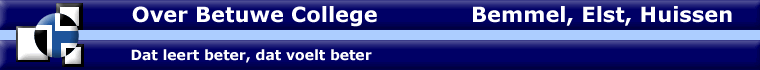 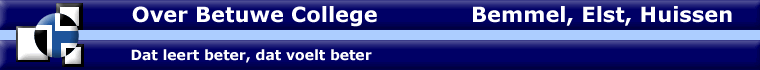 Hoe teken je een blokschema?
Aan het einde van de les moet je in staat zijn om:
Een blokschema te tekenen van een proces;
Een blokschema te tekenen van een apparaat.
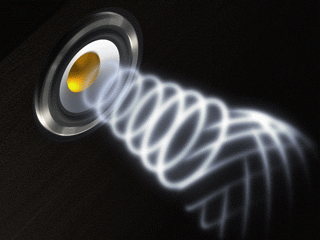 Ing. W.T.N.G. Tomassen    Bronnen: http://www.bbc.co.uk/schools  / http://learnthings.co.za / http://betterlesson.org
GELUID -  HET OOR
5-1-2012
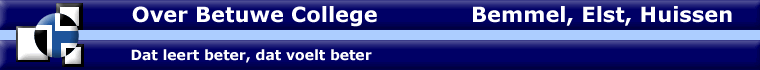 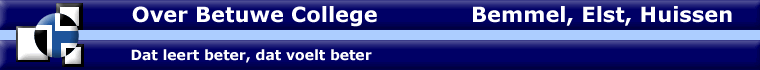 Een blokschema van een proces bestaat uit drie delen:

De bron
Het medium
De ontvanger
Medium
Bron naam
Ontvanger naam
Lucht
Teken een blokschema van een:
Een zanger op een podium
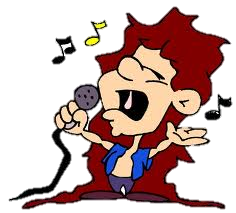 Microfoon
Zanger (stem)
[Speaker Notes: Reinforcing and provide Framework 8Ld3 sheet which is a cut and stick ear hearing sequence.]
GELUID -  HET OOR
5-1-2012
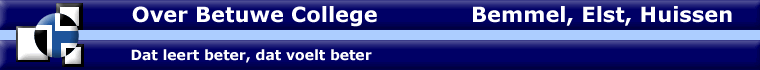 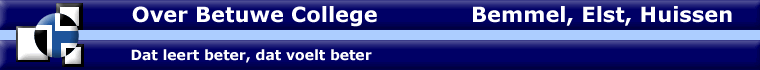 Een blokschema van een apparaat bestaat uit drie delen:

ingangssignaal;
het apparaat;
uitgangssignaal.
Uitgangssignaal
Ingangssignaal
Het apparaat
Teken een blokschema van een:
Luidspreker
Microfoon
Elektrisch signaal
Geluidstrilling
Luidspreker
Elektrisch signaal
Geluidstrilling
Microfoon
[Speaker Notes: Reinforcing and provide Framework 8Ld3 sheet which is a cut and stick ear hearing sequence.]
GELUID -  HET OOR
5-1-2012
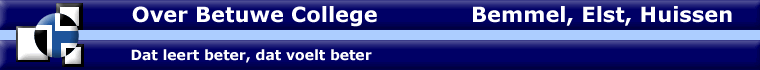 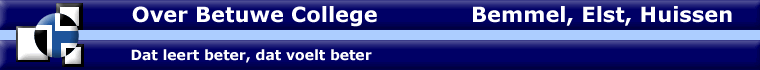 Controleer wat je geleerd hebt.Begrijp je nu:
Hoe je een blokschema tekent van een proces;
hoe een blokschema tekent van een apparaat;